La pensione di privilegio
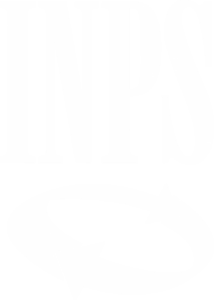 Tavolo formativo trattamenti pensionistici
Tavolo formativo trattamenti pensionistici | 14/02/2020
PENSIONE ORDINARIA DI PRIVILEGIO
La pensione di privilegio è quella prestazione che viene erogata in seguito ad infermità o lesioni contratte per causa di  servizio e riconosciute derivanti dall’adempimento di obblighi collegati all’attività di servizio.
La riforma “Monti-Fornero” ha abrogato dal 6/12/2011 tale istituto per tutti i dipendenti pubblici ad eccezione del personale appartenente al comparto sicurezza, difesa e soccorso pubblico.
La pensione di privilegio è regolata dall’art. 67 del D.P.R. 1092/1973
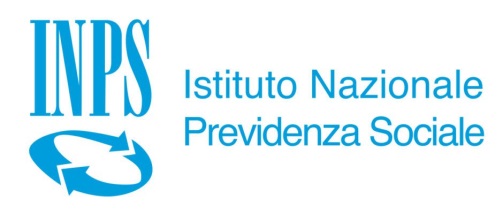 2
BENEFICI PENSIONISTICI
PENSIONE DI PRIVILEGIO quando le infermità/lesioni sono ascrivibili ad una delle categorie della Tabella A annessa al D.P.R. 915/78 e sono riconosciute dipendenti da causa di servizio;
ASSEGNO RINNOVABILE  da due a 4 anni se l’infermità ascrivibile ad  una delle categorie della Tabella A è suscettibile di  miglioramento;
INDENNITA’ UNA  TANTUM, pari ad una o più annualità, fino ad un massimo di 5 anni, della pensione di privilegio di 8^ categoria, se l’infermità è ascrivibile alla Tabella B del D.P.R. 915/78.
3
REQUISITI
Non è richiesta un’anzianità contributiva minima;
Non è necessario che l’infermità per la quale è richiesta la pensione di privilegio abbia determinato l’inidoneità al servizio;
Sono necessari due diversi accertamenti:
Accertamento clinico da parte delle Commissioni Mediche Ospedaliere (C.M.O.)
Accertamento del nesso di causalità tra la patologia e l’attività di servizio di competenza del Comitato di Verifica per le Cause di Servizio (C.V.C.S.)
4
ACCERTAMENTO CLINICO
La Commissione Medica Ospedaliera  sottopone a visita l’interessato e redige un verbale dal quale deve risultare:
Il giudizio diagnostico;
Il giudizio relativo all’idoneità al servizio;
L’indicazione della Tabella (A o B) e della categoria (da 1 a 8) cui è ascrivibile la patologia
Il numero degli anni (da 2 a 4) di riconoscimento dell’assegno rinnovabile in caso di patologia suscettibile di miglioramento;
Il numero delle annualità (massimo 5 anni) per le patologie ascritte alla Tabella B.
5
ACCERTAMENTO DEL NESSO DI CAUSALITA’
Il Comitato di Verifica per le Cause di Servizio (ex  C.P.P.O.  Comitato per le Pensioni Ordinarie di Privilegio) si esprime sulla riconducibilità ad attività lavorativa delle cause che hanno prodotto  l’infermità e quindi  al rapporto causale tra l’infermità e l’ attività di servizio
Il parere espresso costituisce accertamento definitivo sul nesso di causalità.
Se  le infermità derivano da LESIONE TRAUMATICA, non è necessario il riconoscimento del nesso di causalità da parte del Comitato di Verifica.
6
DOMANDA DI PENSIONE DI PRIVILEGIO
Il procedimento finalizzato alla liquidazione della pensione di privilegio avviene d’ufficio quando il motivo di  cessazione dal servizio sia “Infermità” e la patologia che ha determinato l’inidoneità al servizio sia già stata riconosciuta dipendente da causa di servizio*.
In tutti gli altri casi il trattamento di privilegio viene liquidato dietro presentazione di domanda telematica.


*La  Nota Operativa dell’INPDAP n. 27 del 2007 prevede che anche in questo caso venga prodotta apposita istanza da parte dell’interessato.
7
TERMINI DI PRESENTAZIONE
Entro DUE ANNI dalla cessazione. In questo caso la pensione di privilegio spetta dalla decorrenza della pensione ordinaria;
Entro CINQUE ANNI * (elevato a 10 in caso di particolari patologie espressamente previste dalla legge)dalla cessazione. In tal caso la P.P.O. spetta dal primo giorno del mese successivo alla data di presentazione della domanda con prescrizione dei ratei precedenti.  


* La Corte Costituzionale con sentenze del 2008 e del 2015 ha stabilito che, se la patologia insorge dopo i 5 anni dalla cessazione, la domanda può essere presentata entro i 5 anni dalla manifestazione della stessa.
8
DOMANDA DI PENSIONE DI PRIVILEGIO
Il procedimento è finalizzato al riconoscimento della P.P.O per
per le patologie già riconosciute dipendenti da causa di servizio
le sole patologie richieste
tutte le patologie per le quali è stato richiesto il riconoscimento della causa di servizio
Se nella domanda di P.P.O. sono indicatele patologie per cui si richiede la prestazione
Se la domanda è generica
Nei casi di cessazione per inidoneità
9
Misura della pensione di privilegio Articolo 67 D.P.R. n. 1092/1073
comparto sicurezza, forze armate e vigili del fuoco
100% della base pensionabile se l’infermità è ascrivibile alla 1^ categoria.
90%, 80%, 70%, 60%, 50%, 40% o 30% della base pensionabile in caso di ascrivibilità rispettivamente alla 2^,3^,4^,5^,6^,7^ o 8^ categoria
Per le ascrivibilità alla 7^ e 8^ categoria spetta, in aggiunta, un aumento dello 0,20% e dello 0,70% della base pensionabile per ogni anno di servizio utile in favore di coloro che abbiano compiuto almeno 5 anni di servizio effettivo senza aver maturato l’anzianità necessaria per il conseguimento della pensione normale. La pensione di privilegio in questo caso non può superare il 44%
Nel caso in cui l’iscritto abbia raggiunto l’anzianità minima per il diritto alla pensione ordinaria di vecchiaia la pensione privilegiata viene liquidata nella misura normale aumentata di un decimo solo qualora risulti più favorevole rispetto a quella determinata in corrispondenza della categoria di ascrivibilità delle infermità o lesioni.
10
MISURA DELLA PRESTAZIONE
* Per coloro che hanno raggiunto il diritto alla pensione ordinaria, la pensione di privilegio corrisponde alla misura della pensione ordinaria aumentata del 10% se più favorevole rispetto all’importo derivante dalla tabella sopra riportata.
11
MISURA DELLA PRESTAZIONE:quando un decimo è più favorevole
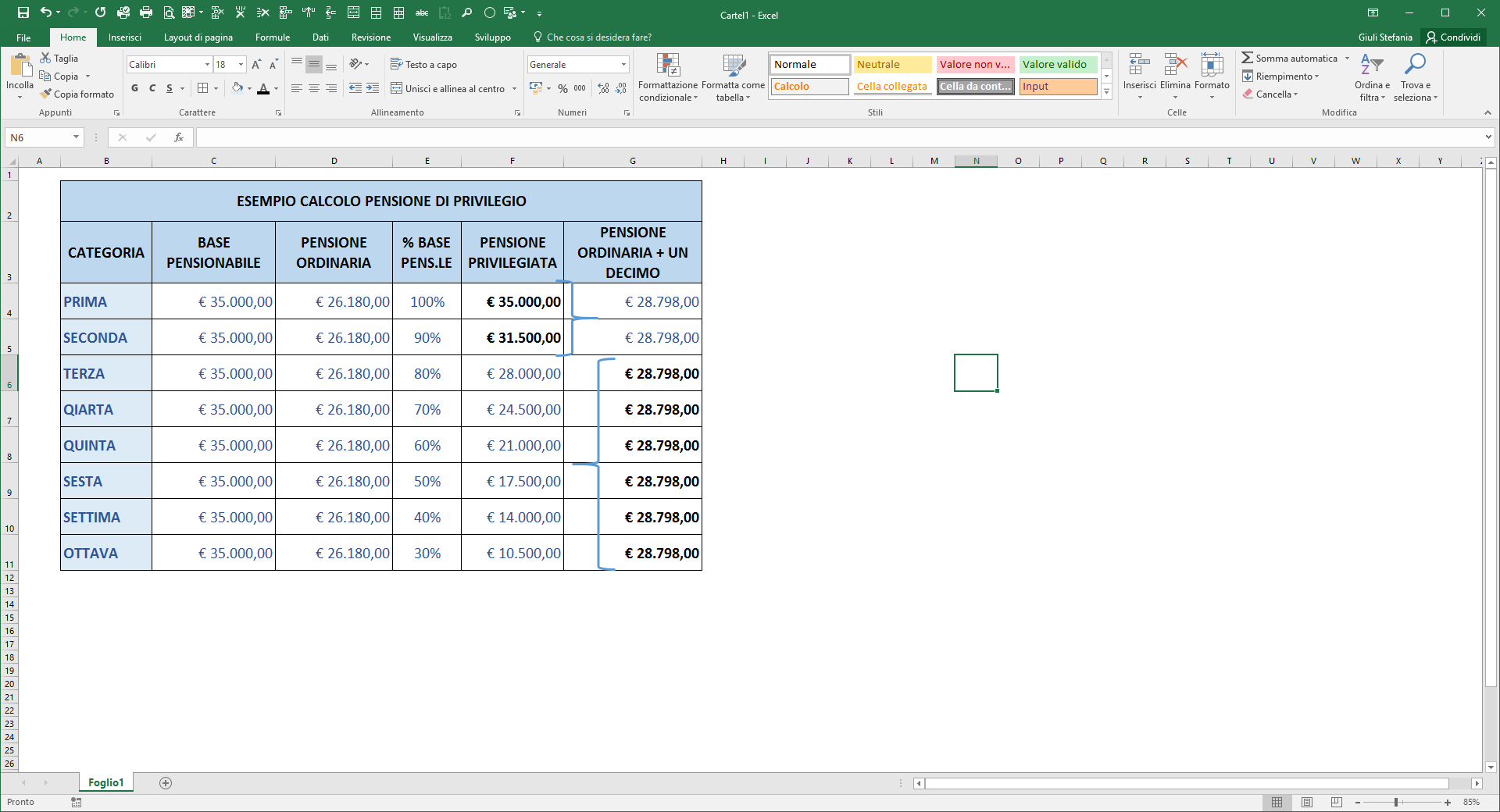 12
Grazie per l’attenzione.
www.inps.it
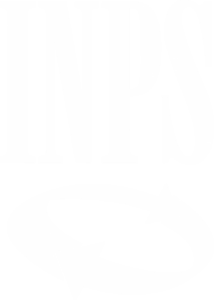